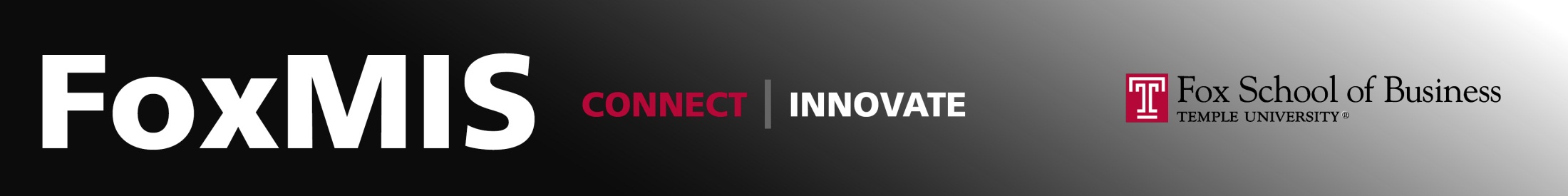 MIS5101:Business IntelligenceOutcomes Measurement and Data Quality
Sunil Wattal
Data Quality
The degree to which the data reflects the actual environment.
Finding the right data
Key
Performance
Indicator
?
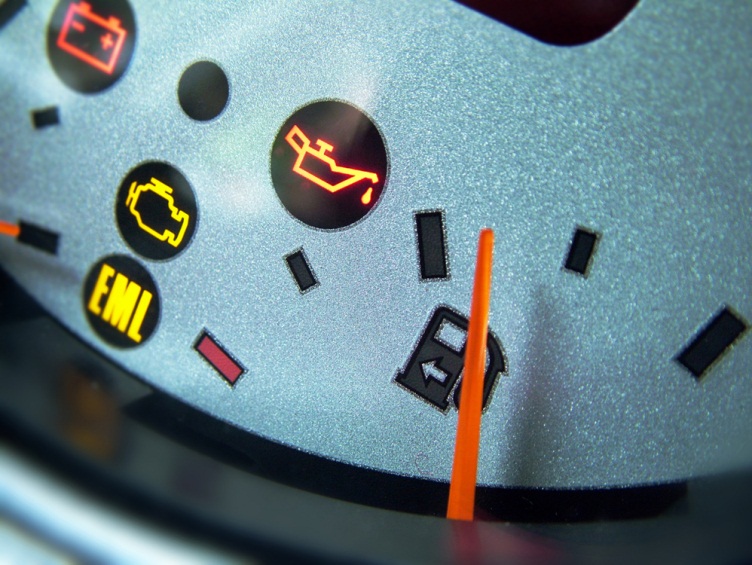 Adapted from http://www2.ed.gov/about/offices/list/os/technology/plan/2004/site/docs_and_pdf/Data_Quality_Audits_from_ESP_Solutions_Group.pdf
KPI Criteria: SMART
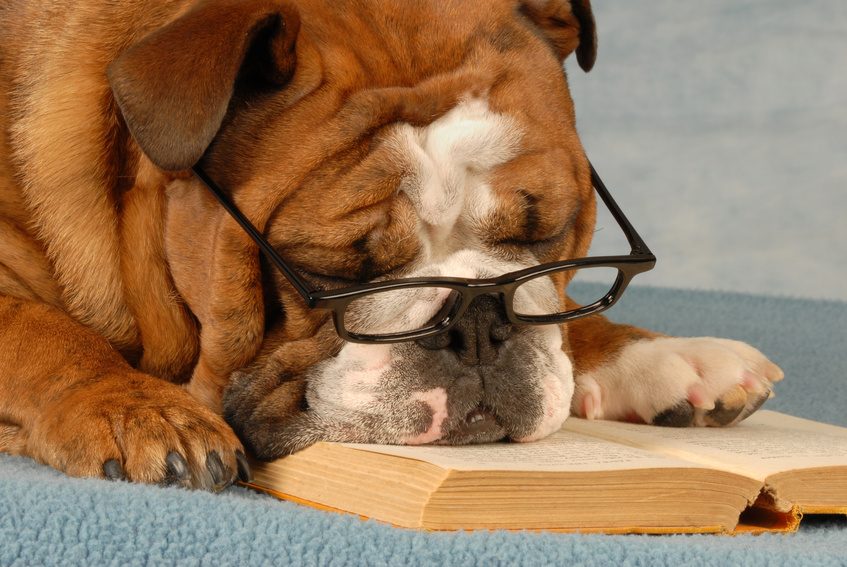 Ensuring accuracy
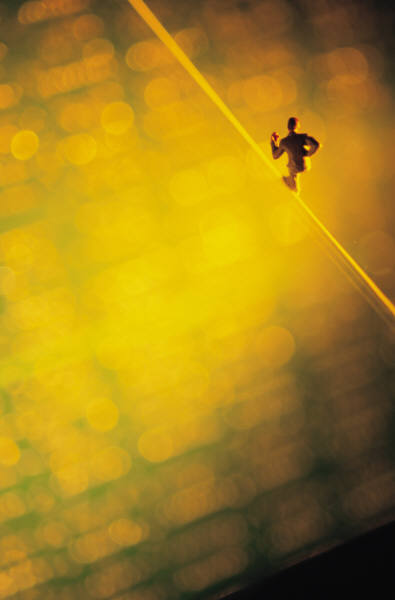 How do these impact the balance with access?
Adapted from http://www2.ed.gov/about/offices/list/os/technology/plan/2004/site/docs_and_pdf/Data_Quality_Audits_from_ESP_Solutions_Group.pdf
Reliability of the collection process
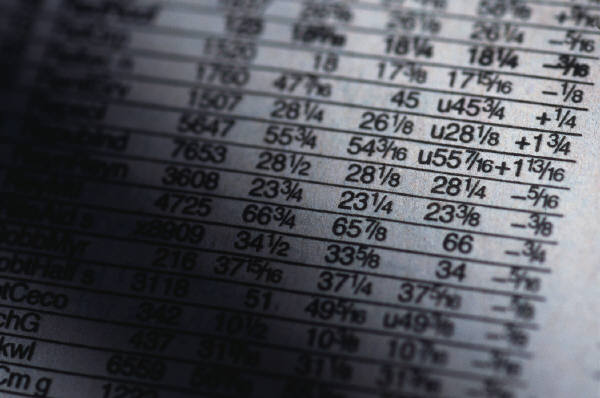 What can you do when you find an error after collection has begun?
Adapted from http://www2.ed.gov/about/offices/list/os/technology/plan/2004/site/docs_and_pdf/Data_Quality_Audits_from_ESP_Solutions_Group.pdf
Evaluating System Usability
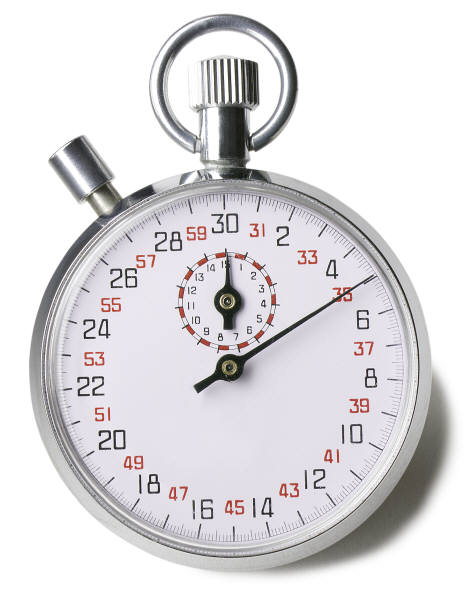